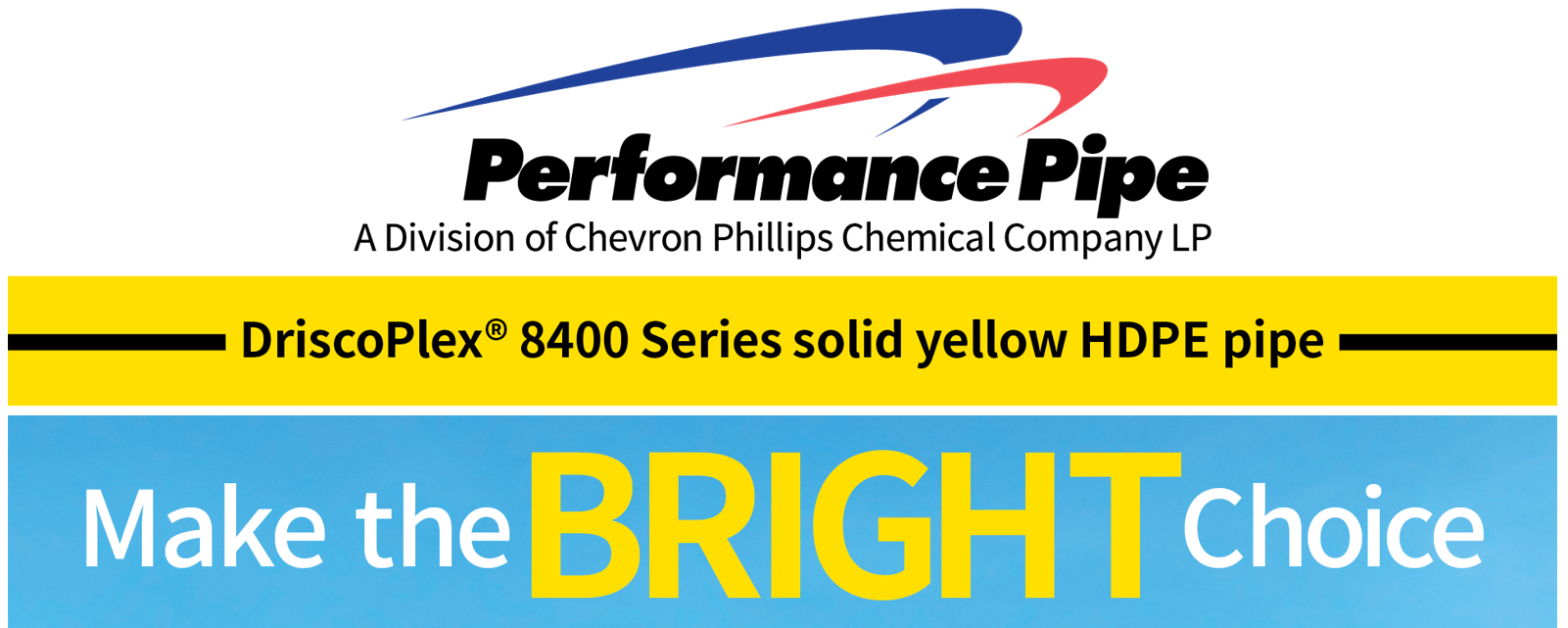 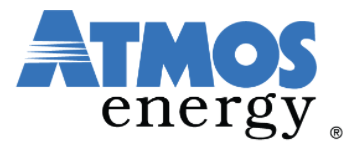 PRESTON RD. & COLEMAN ST. 
PROSPER, TX
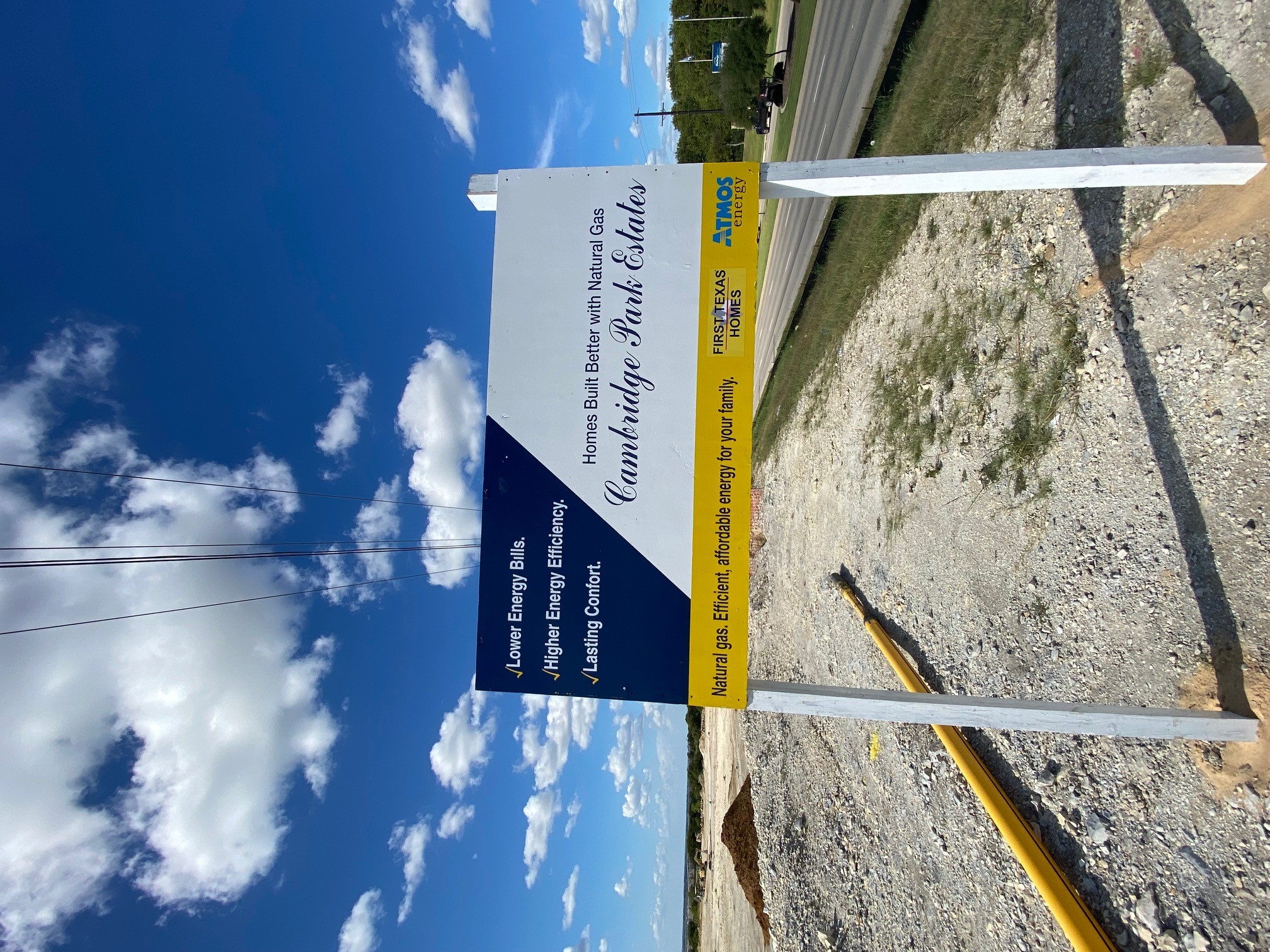 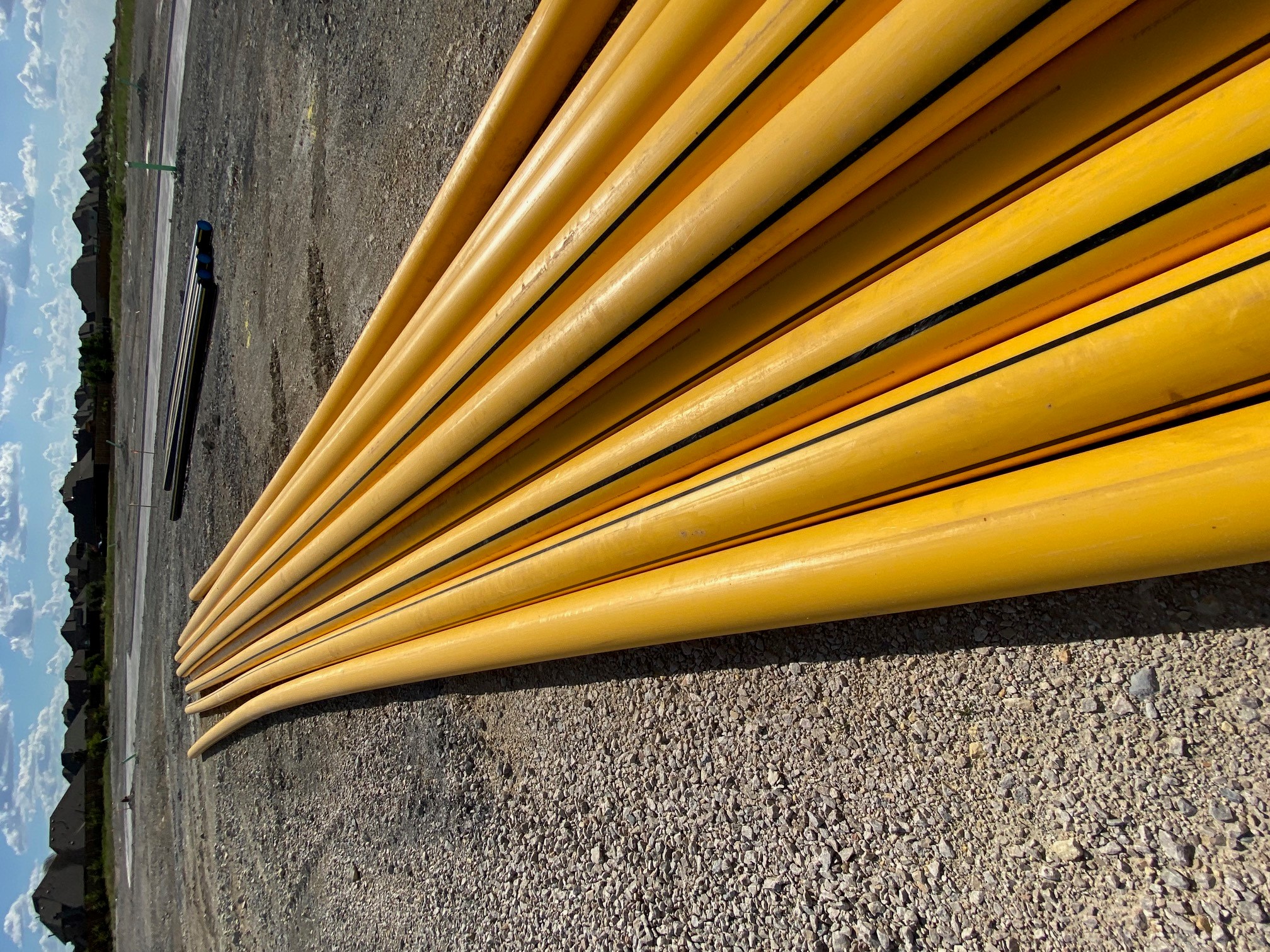 DriscoPlex® 
8400 Series         6” IPS DR11 prepared for installation by Horizontal Directional 
Drilling (HDD).
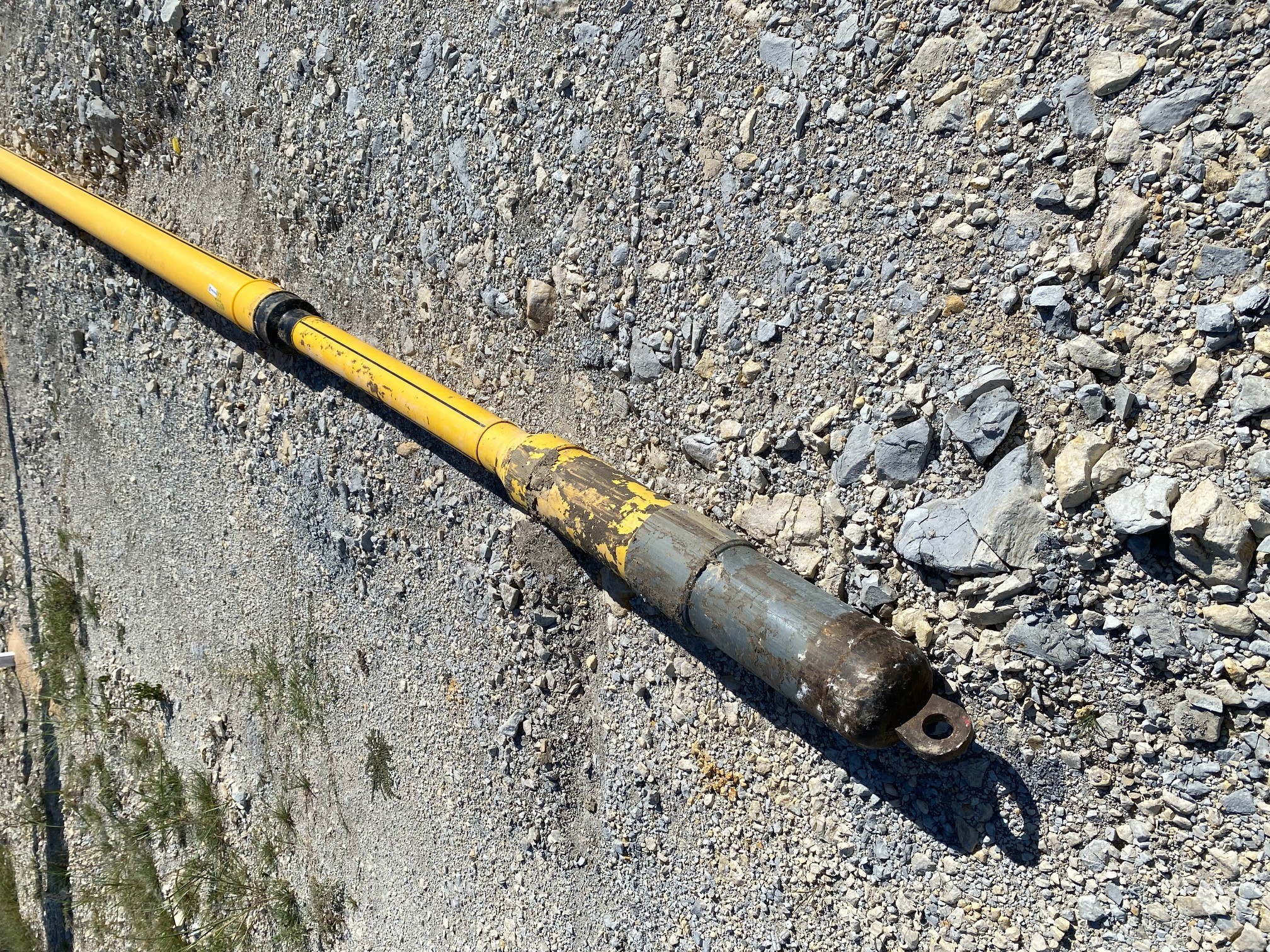 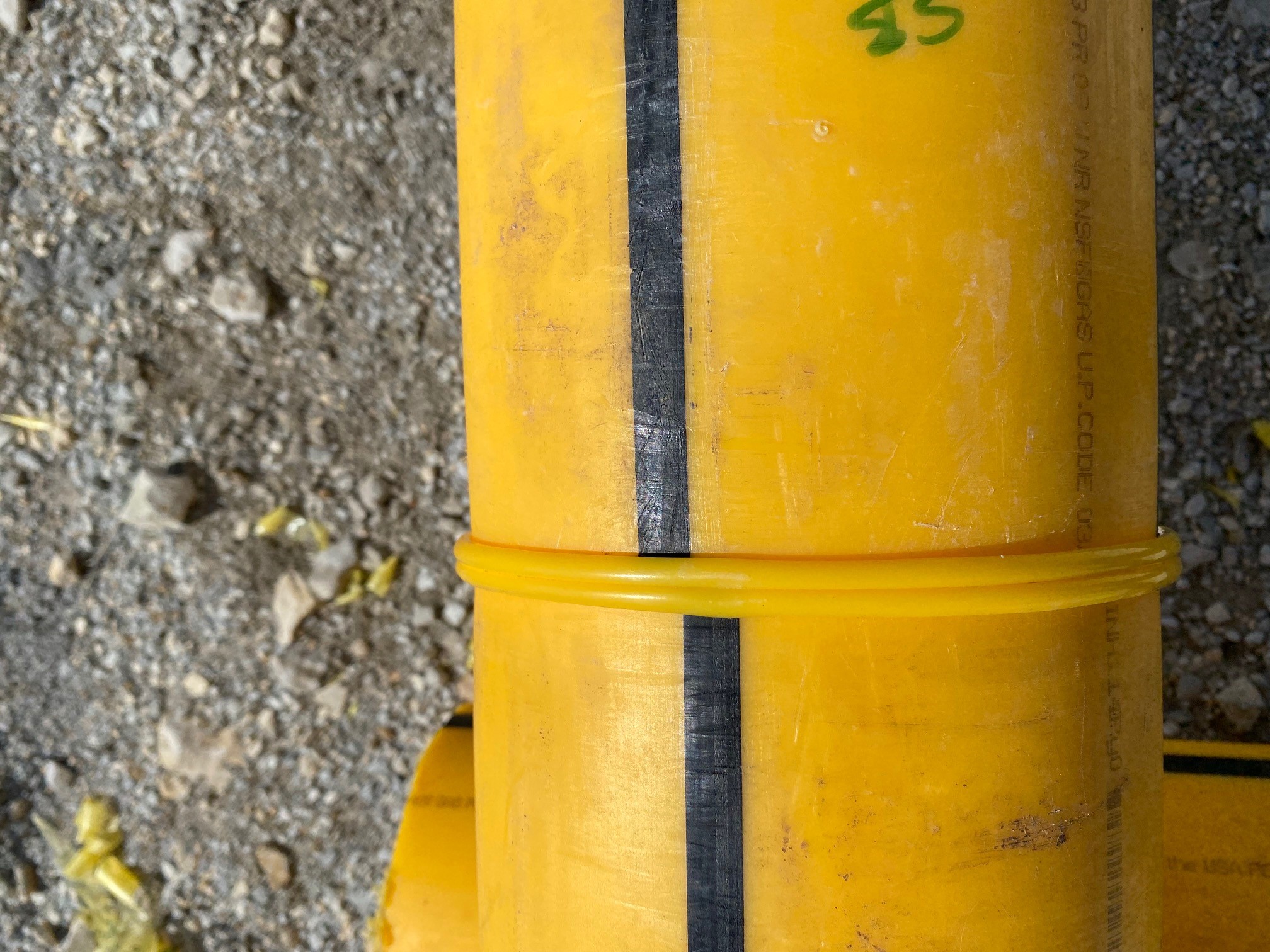 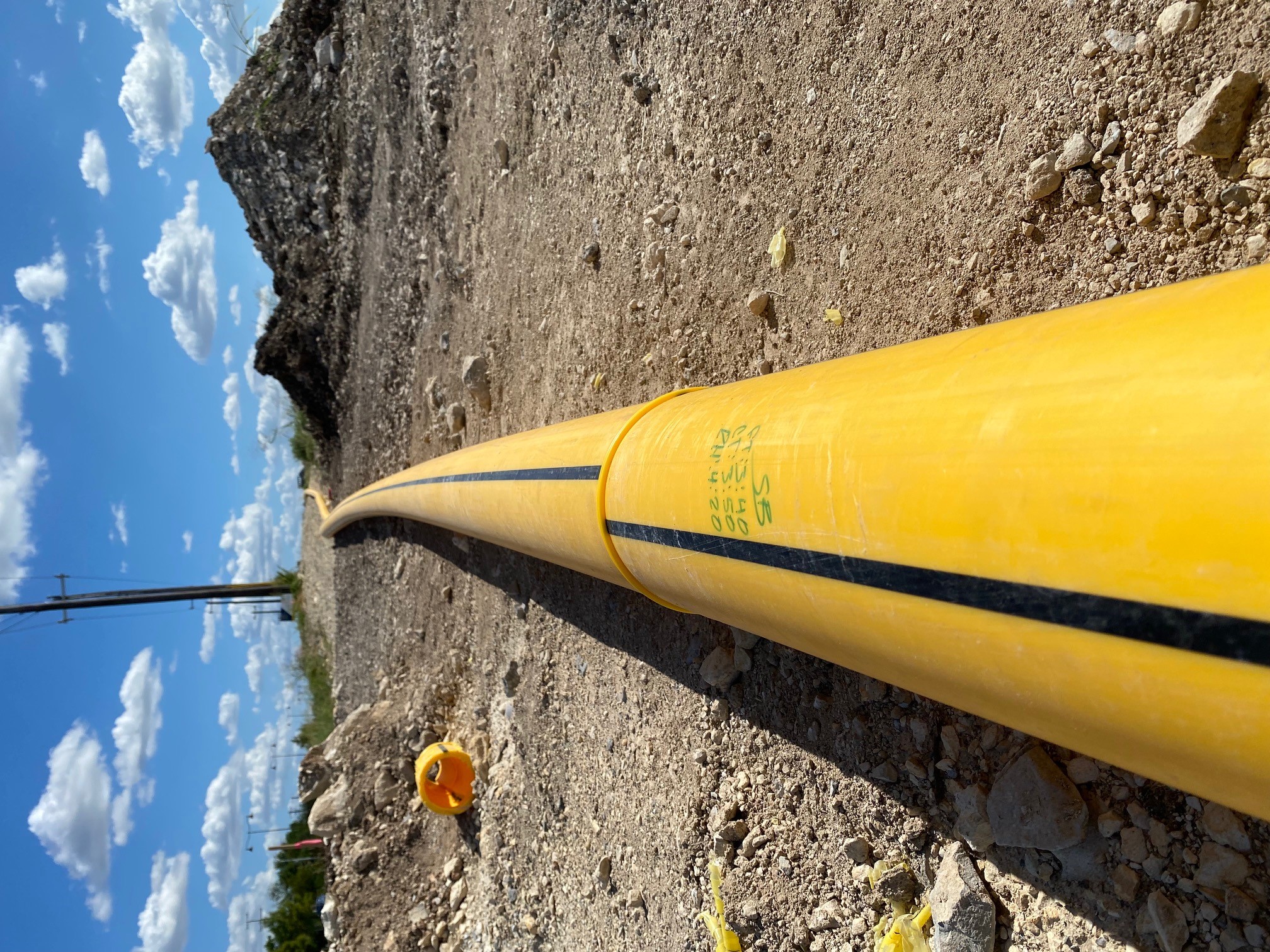 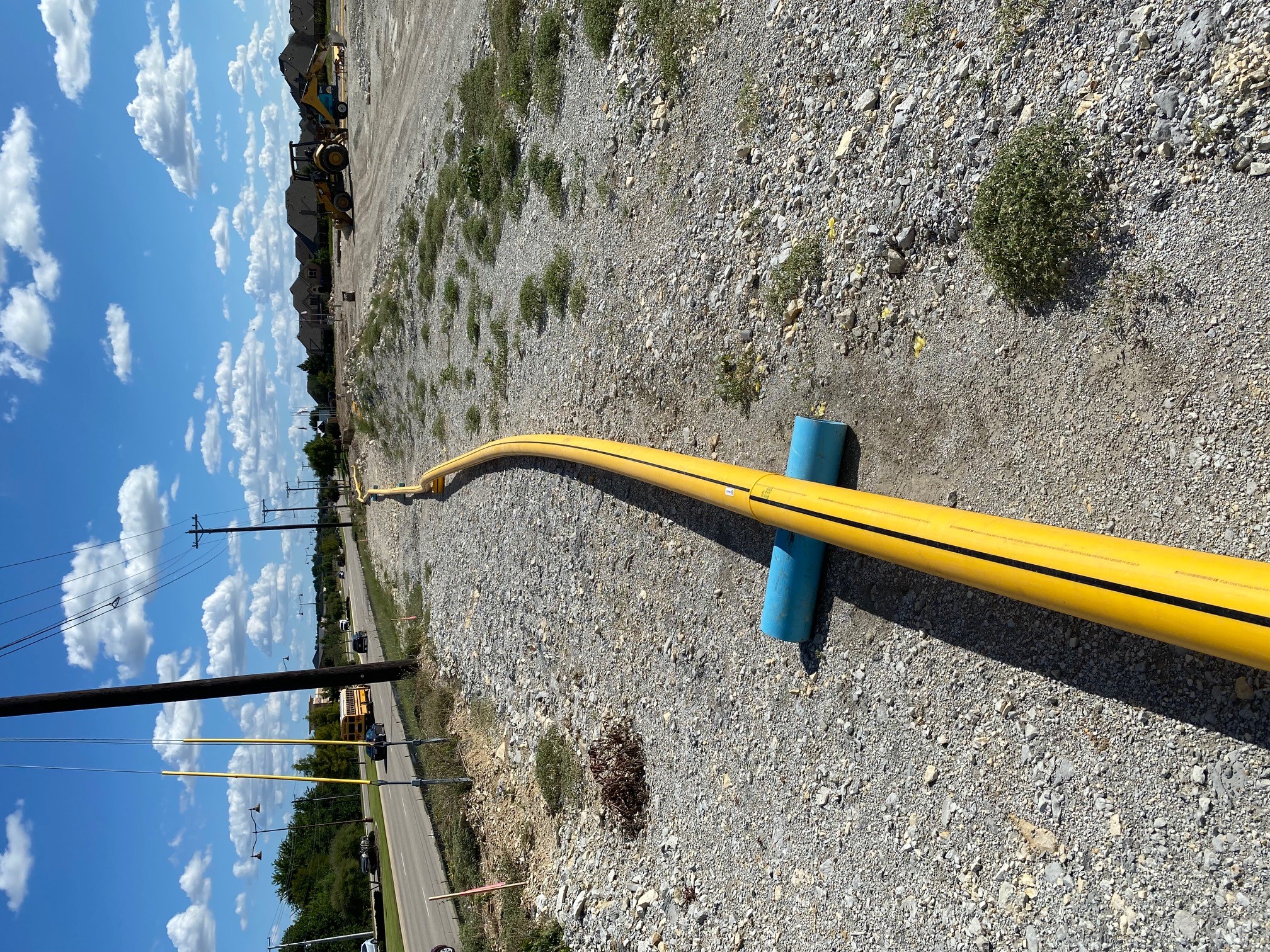 Finally…   
a practical use for PVC pipe
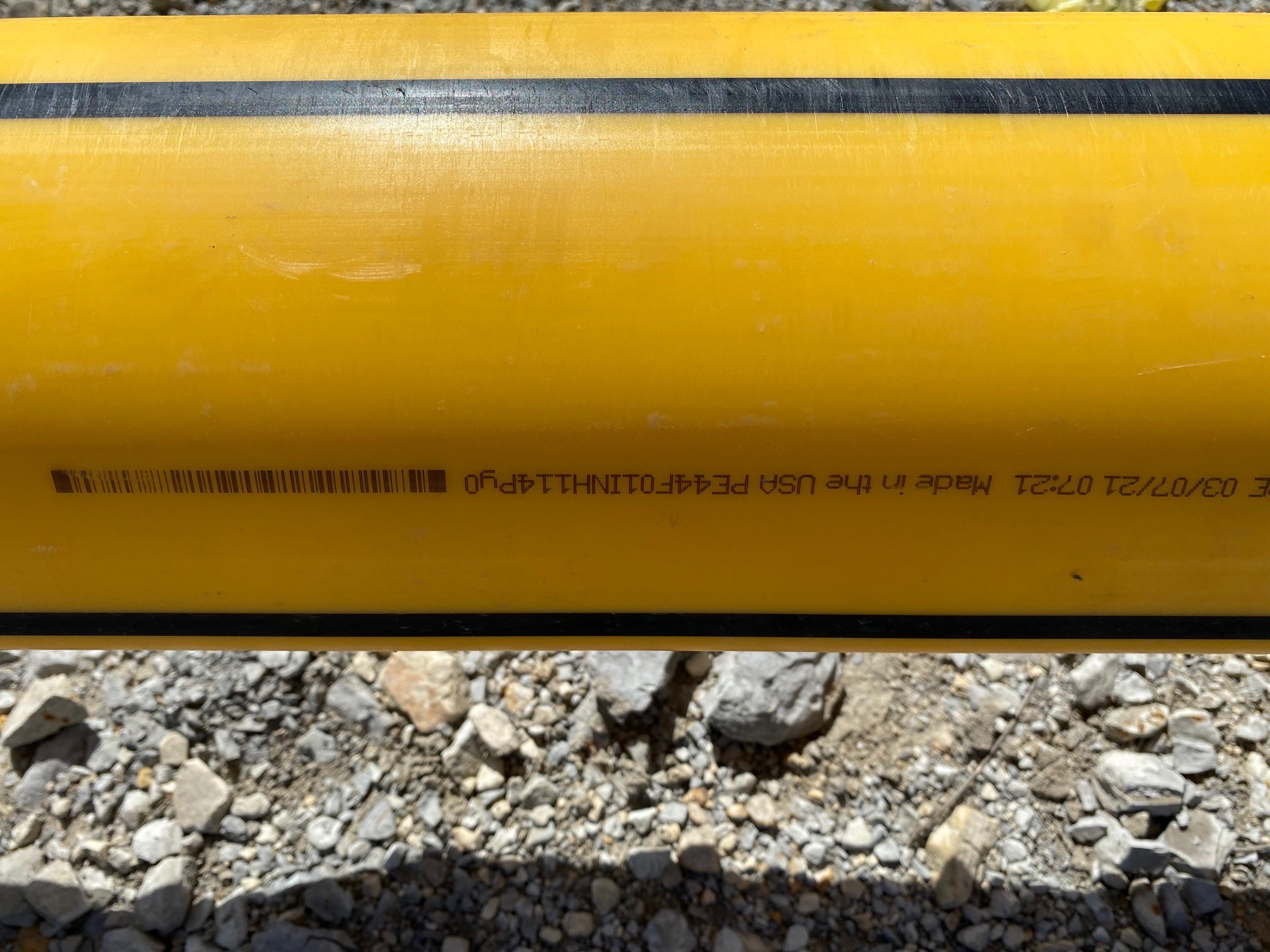 Pipe produced in Pryor, OK     Line 9      March 7, 2021  7:21am
Thanks to Rose Clair, Business Services Manger for “spotting” this project and to the Pryor, OK plant for making such fine looking pipe.
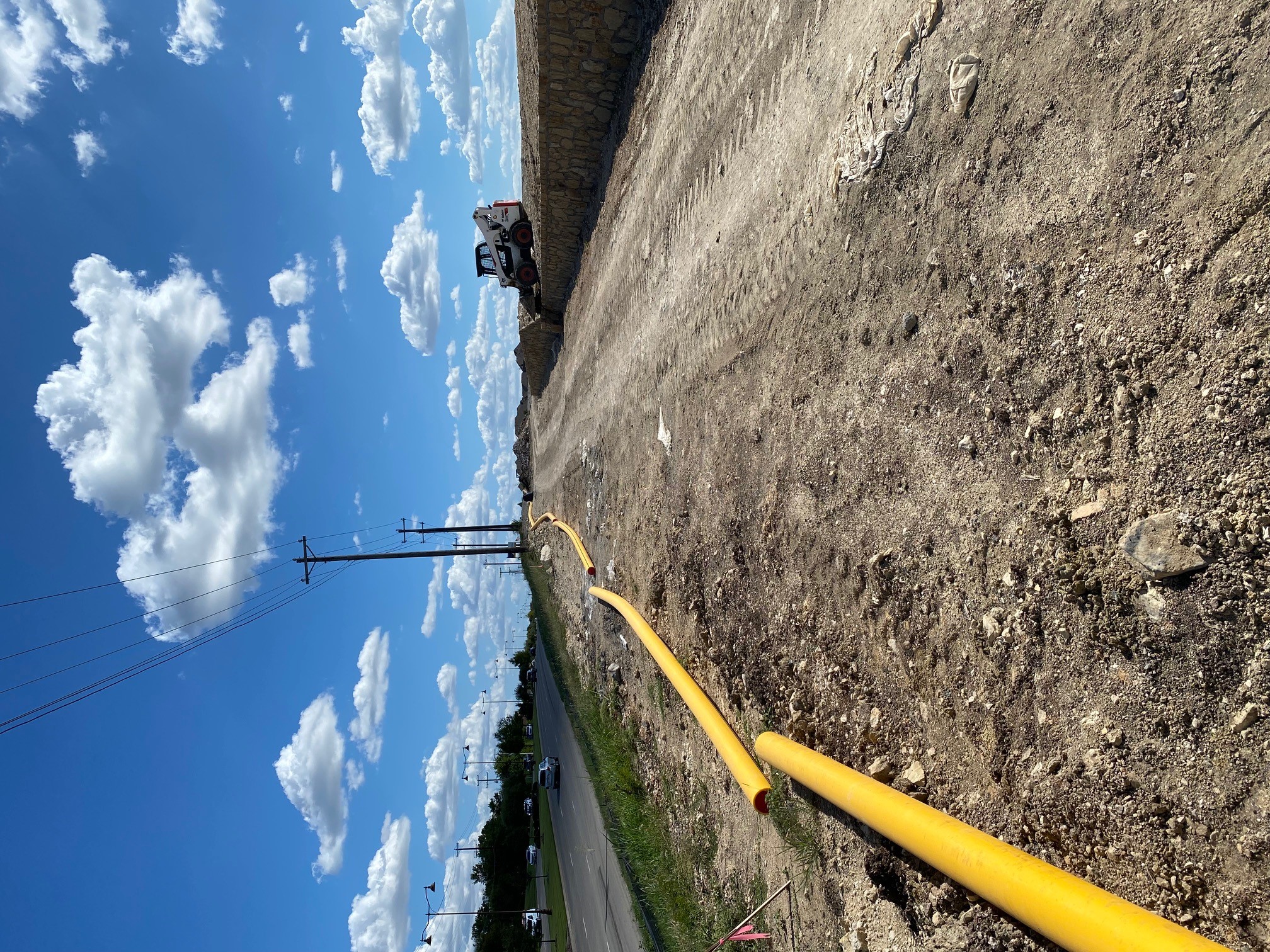